ESCUELA NORMAL DE EDUCACIÓN PREESCOLAR
CICLO 2020 - 2021
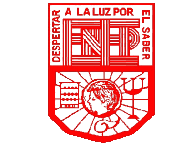 CUADRO DE DOBLE ENTRADA
PRACTICAS SOCIALES DE LENGUAJE
Maestra: MARÍA ELENA VILLARREAL MÁRQUEZ
Lucero de Lourdes García Vela
2°C #6